WORKSHOP REGIONAL
PROGRAMAÇÃO
MANHÃ | EXPOSIÇÃO
Recursos SAJ e produtividade
Impacto do uso recomendado
TARDE | OFICINA
Como implantar as boas práticas
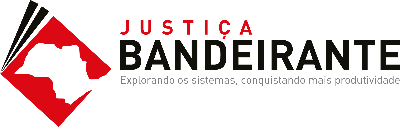 O QUE NOS MOTIVOU?
EVIDÊNCIA
Produtividade X uso do SAJ
INVESTIGAÇÃO
Funcionalidades mais impactantes
IDENTIFICAÇÃO
Melhores práticas
SOLUÇÃO
Conscientizar & capacitar
EXECUÇÃO
Workshops & reciclagens
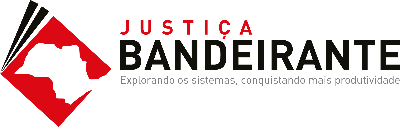 [Speaker Notes: ORIENTAÇÕES 

1. As disparidades de desempenho das varas tem forte correlação com uso do SAJ.
2. Quais são as funcionalidades e recursos que mais impactam na produtividade?
3. Como identificar as melhores práticas dessas funcionalidades?
4. Como capacitar e conscientizar em larga escala para a aplicação dessas melhores práticas?
5. Descentralizar: Workshops + nova abordagem em reciclagens.]
Mapear o macro-funcionamento do cartório
Elaborar diagnóstico sobre o uso de recursos e funcionalidades críticas
Identificar e quantificar potencial de ganhos em produtividade
Capacitar unidade, de forma customizada, em linha com diagnóstico e oportunidades de ganhos
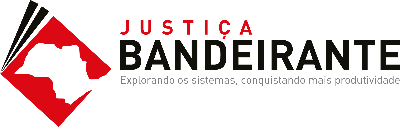 CATÁLOGO DE FUNCIONALIDADES
Maior impacto na produtividade da vara (boa produtividade e taxa de congestionamento), observada por meio de diagnóstico in loco, projetos piloto e extrações de dados das bases estatísticas do sistema.
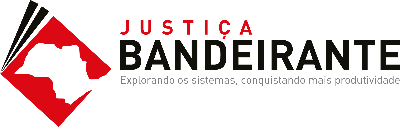 [Speaker Notes: Justificar o critério de escolha das funcionalidades que serão apresentadas na exposição]
1
PUBLICAÇÃO
E CERTIFICAÇÃO
EM LOTE
Publicação e certificação em lote
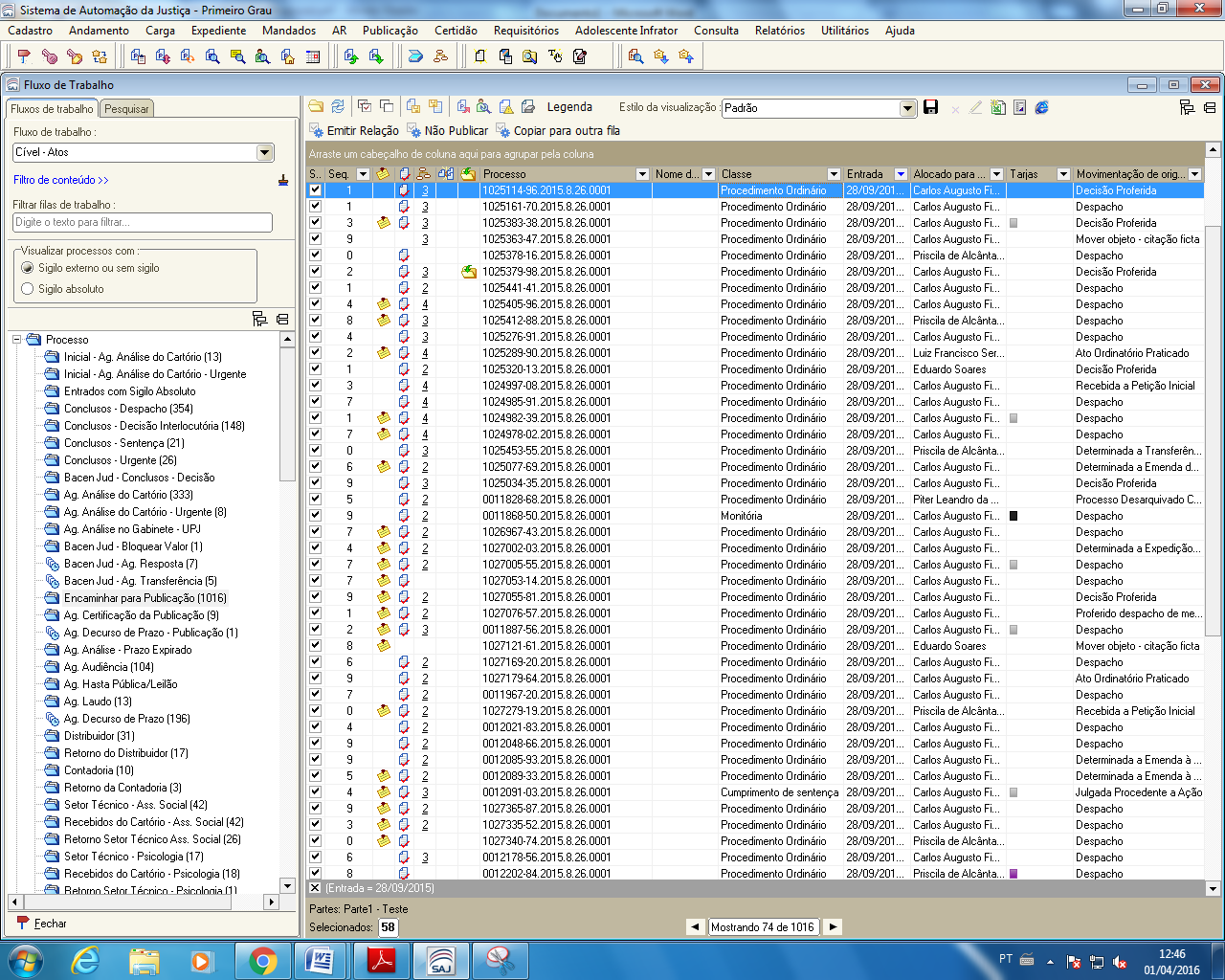 Publicação e certificação em lote
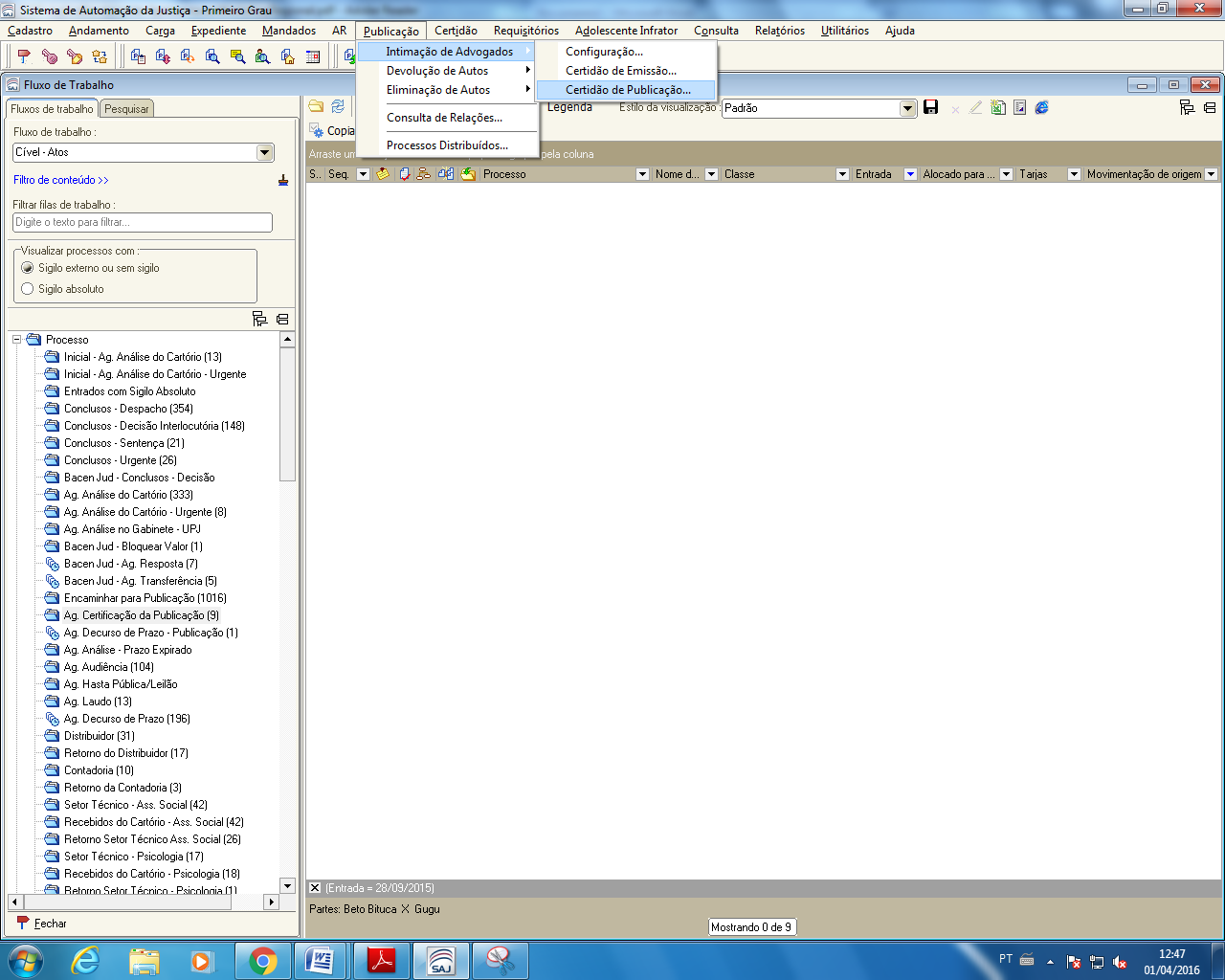 Publicação e certificação em lote
Exemplo de Funcionalidades do Catálogo do SAJ
IMPORTÂNCIA
Importância
Publicação em lote pelo  fluxo de trabalho.
Certificação em lote fora do fluxo de trabalho.
!
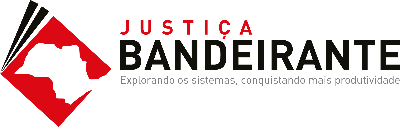 [Speaker Notes: ORIENTAÇÃO

Permite a realização do procedimento de encaminhamento para publicação e certificação em lote de todos os processos digitais através de um único procedimento, a partir do fluxo de trabalho.
Representa significativo ganho de tempo em relação à possibilidade de encaminhar para publicação  e certificar a partir do menu publicação.]
Publicação e certificação em lote
Exemplo de Funcionalidades do Catálogo do SAJ
NÃO RECOMENDADO
10 segundos
por procedimento
Incluir e certificar processos de forma unitária.
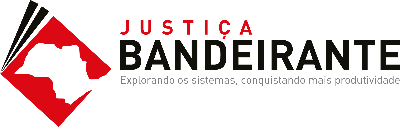 [Speaker Notes: ORIENTAÇÕES

Acessar o menu Publicação, emitir relação, incluir os processos de forma unitária, independentemente se são físicos ou digitais.
Para certificar: selecionar processos um a um.]
Publicação e certificação em lote
Exemplo de Funcionalidades do Catálogo do SAJ
RECOMENDADO
20 segundospara 100 processos.
2 segundos por processo
Selecionar todos os processos na fila “Encaminhar para publicação”, emitir relação e enviar para o DJE. 
Selecionar todos os processos na tela de certificação de publicação, salvar e certificar.
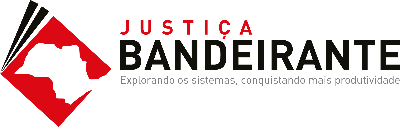 [Speaker Notes: ORIENTAÇÕES

Utilizar o recurso da anotação, por exemplo: informar se advogado está constituído nos autos, quando houve juntada de peça solicitada pelo magistrado (esse caso é importante para qualificar os documentos no índice do processo), indicar referência da página para cada ação processual (auxilia diretamente referenciamento da apresentação de determinado documento ou informação na página do processo).]
Publicação e certificação em lote
ECONOMIA DE TEMPO
15h
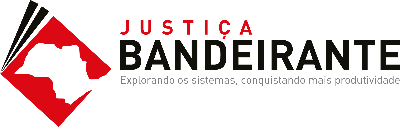 [Speaker Notes: ORIENTAÇÕES

Estimativa de economia de tempo. Exemplificar se for possível com alguma vara real]
2
ARQUIVAMENTOE GERAÇÃO DE CERTIDÕES EM LOTE (FÍSICO)
Arquivamento e geração de certidões em lote (físico)
Exemplo de Funcionalidades do Catálogo do SAJ
IMPORTÂNCIA
Importância
Ganho de velocidade no arquivamento e na emissão de certidões.
!
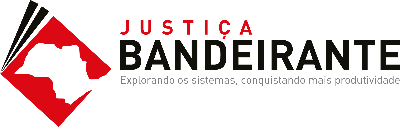 [Speaker Notes: ORIENTAÇÃO

Permite a realização da atividade de arquivamento (tanto provisório quanto definitivo) e geração da respectiva certidão em lote, o que gera ganho de tempo em lugar de realizar a atividade individualmente.]
Arquivamento e geração de certidões em lote (físico)
Exemplo de Funcionalidades do Catálogo do SAJ
NÃO RECOMENDADO
13 minutos
por processos
Incluir individualmente processos nos pacotes de arquivamento. 
Emitir individualmente certidões para cada processo baixado.
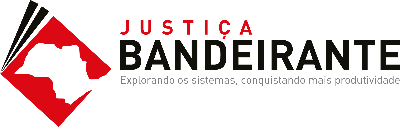 [Speaker Notes: ORIENTAÇÕES

1. Acessar o menu andamento/sub menu definição de pacote incluir individualmente cada processo a ser arquivado.

2. Acessar o menu expediente, emissão de documentos, incluir a categoria certidão, o respectivo modelo de arquivamento/baixa e o número de processo individualmente para cada processo a ser baixado.]
Arquivamento e geração de certidões em lote (físico)
Exemplo de Funcionalidades do Catálogo do SAJ
RECOMENDADO
2,4 minutos
por processo
Incluir os processos em lote nos pacotes de arquivamento.Emitir as certidões também em lote.
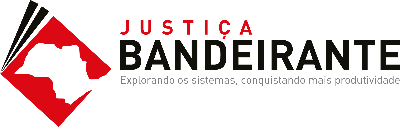 [Speaker Notes: ORIENTAÇÕES

1. Acessar o menu andamento/sub menu definição de pacote incluir os processos na tela e definir os pacotes.
2. Acessar o menu expediente, emissão de documentos, incluir a categoria certidão, o respectivo modelo de arquivamento/baixa e os números de processos a serem baixados]
Arquivamento e geração de certidões em lote (físico)
ECONOMIA DE TEMPO
15h
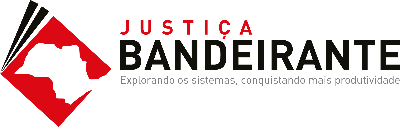 [Speaker Notes: ORIENTAÇÕES

Estimativa de economia de tempo. Exemplificar se for possível com alguma vara real]
3
PAUTA DE AUDIÊNCIA
Pauta de Audiência
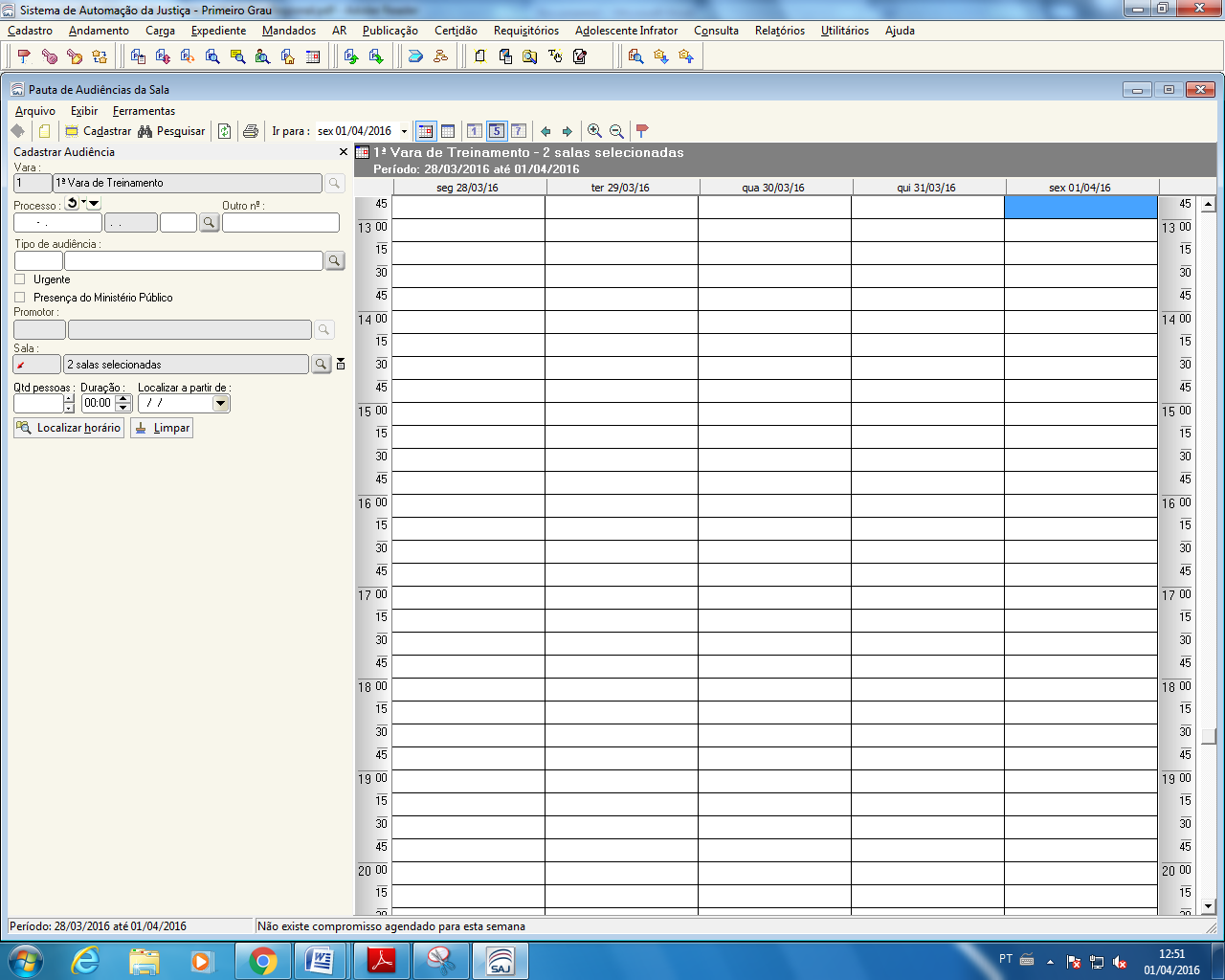 Pauta de Audiência
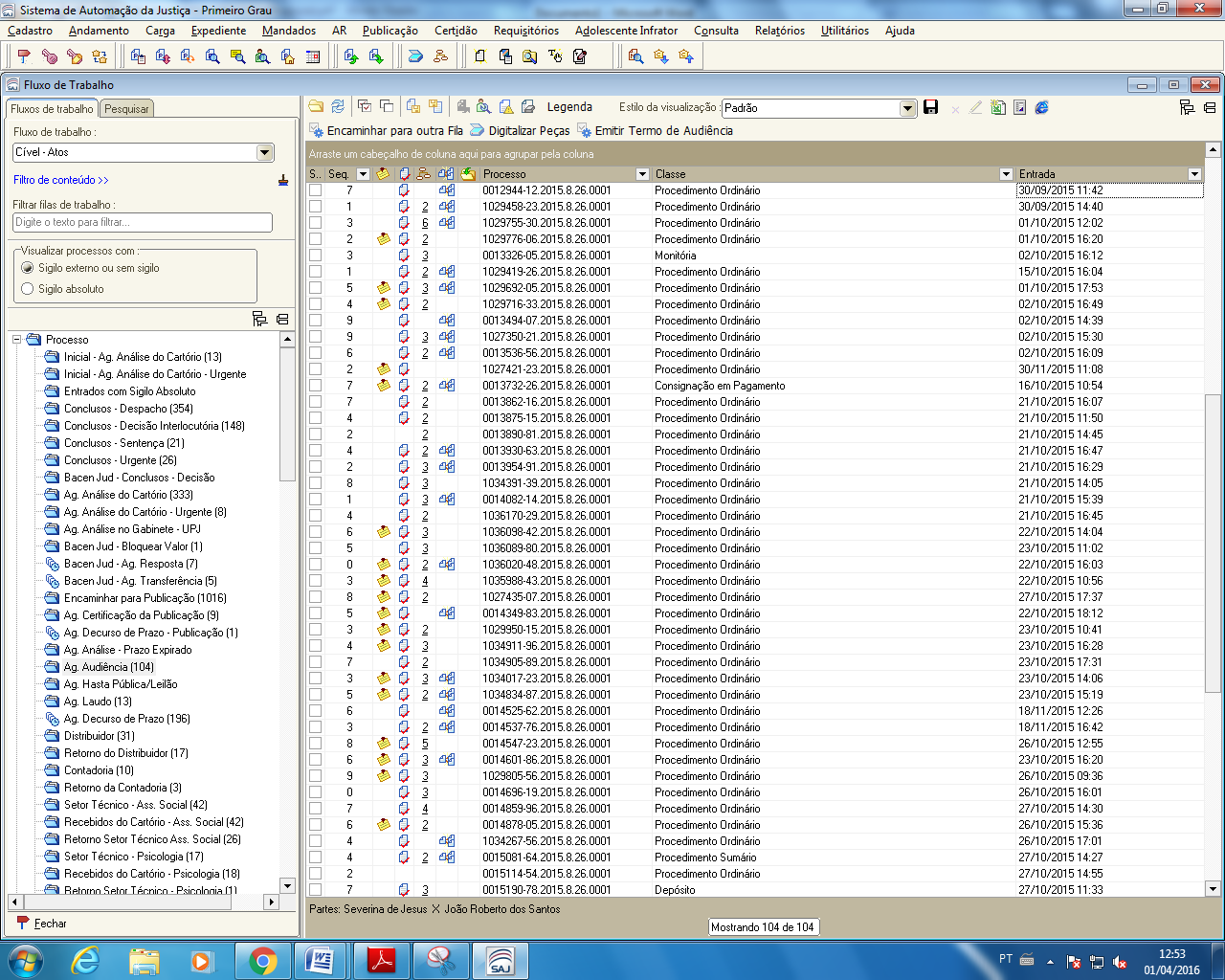 Pauta de Audiência
IMPORTÂNCIA
Implica maior controle para o conjunto do cartório e economia de tempo.
!
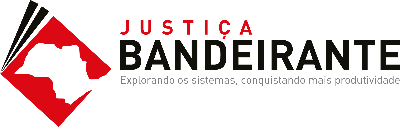 [Speaker Notes: ORIENTAÇÕES

A gestão das audiências pela funcionalidade do SAJ permite que, uma vez utilizada, os processos caminhem em fluxo específicono sistema. Isso implica em maior controle para o conjunto do cartório
e economia de tempo para geração de documentos e no atodo agendamento (e eventual redesignação) e verificaçãode horários livres.]
Pauta de Audiência
NÃO RECOMENDADO
6 minutos
por audiência
Usar uma forma de controle fora do sistema (agenda física), implicando perda de tempo.
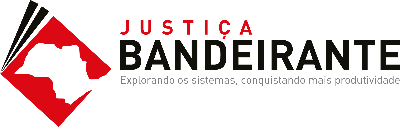 [Speaker Notes: ORIENTAÇÕES

Não utilizar a pauta de audiências. É usado um controle fora do sistema (automatizado ou agenda física), o que exige: busca por horários livres, movimentação no fluxo (automática quando está na pauta e manual quando está fora dela) e informação para outros funcionários do cartório (e-mail, bilhetes, ligação telefônica) e confirmar realização da audiência.]
Pauta de Audiência
RECOMENDADO
3,5 minutos
por audiência
Ganhar tempo controlando 100% das audiências pela funcionalidade de pauta de audiências.
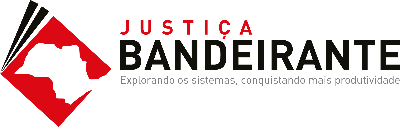 [Speaker Notes: ORIENTAÇÕES

Controlar 100% das audiências pela funcionalidade de pauta de audiências, incluindo agendamento e emissãode documentos. (Existe real ganho de tempo paraos documentos preparados antes da audiência).]
Pauta de Audiência
ECONOMIA DE TEMPO
5h
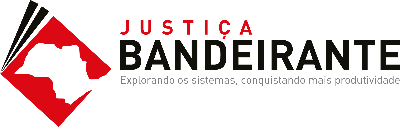 4
CONFIGURAÇÃO
DE COLUNAS
E OBSERVAÇÃO
Configuração de colunas e observação
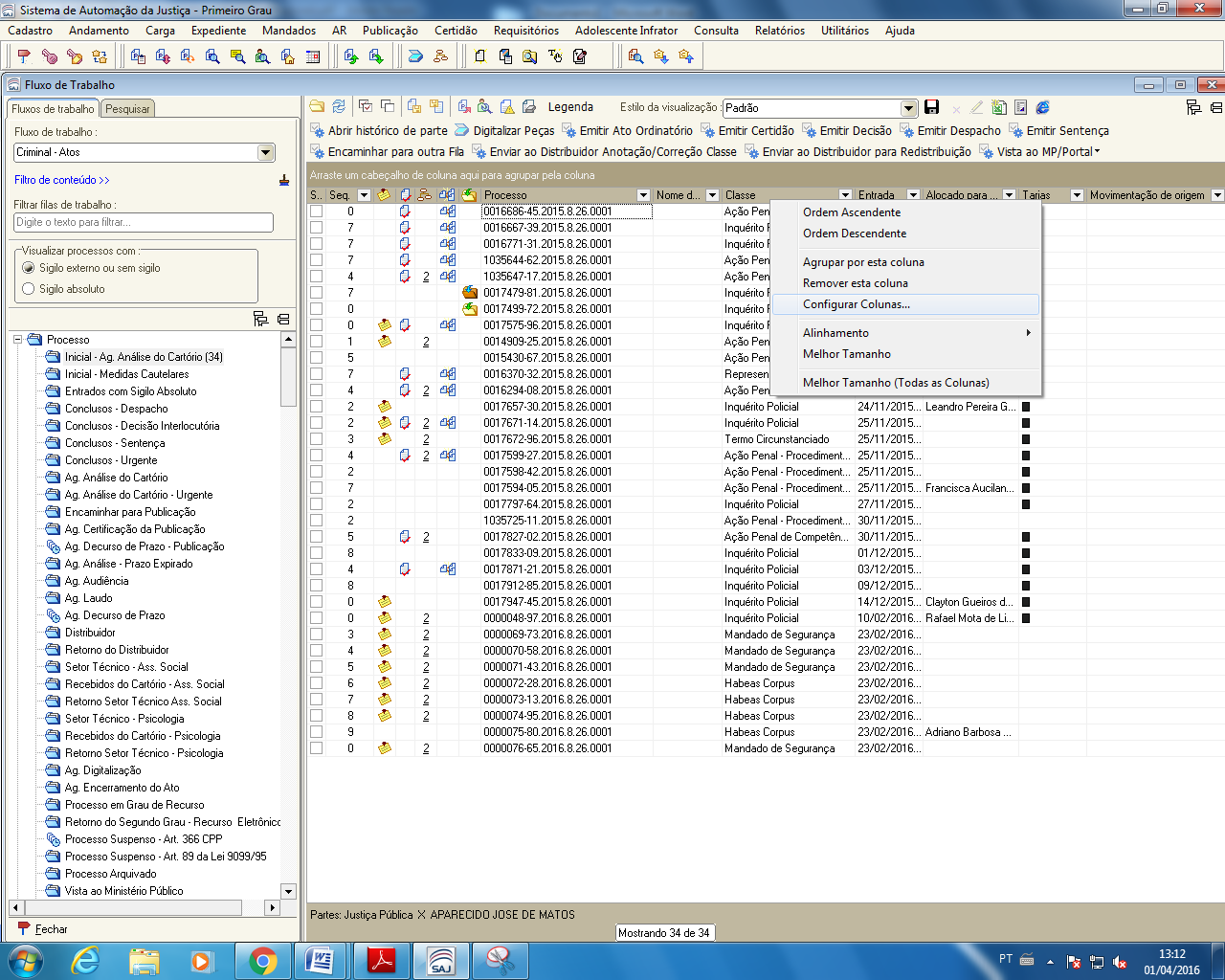 Configuração de colunas e observação
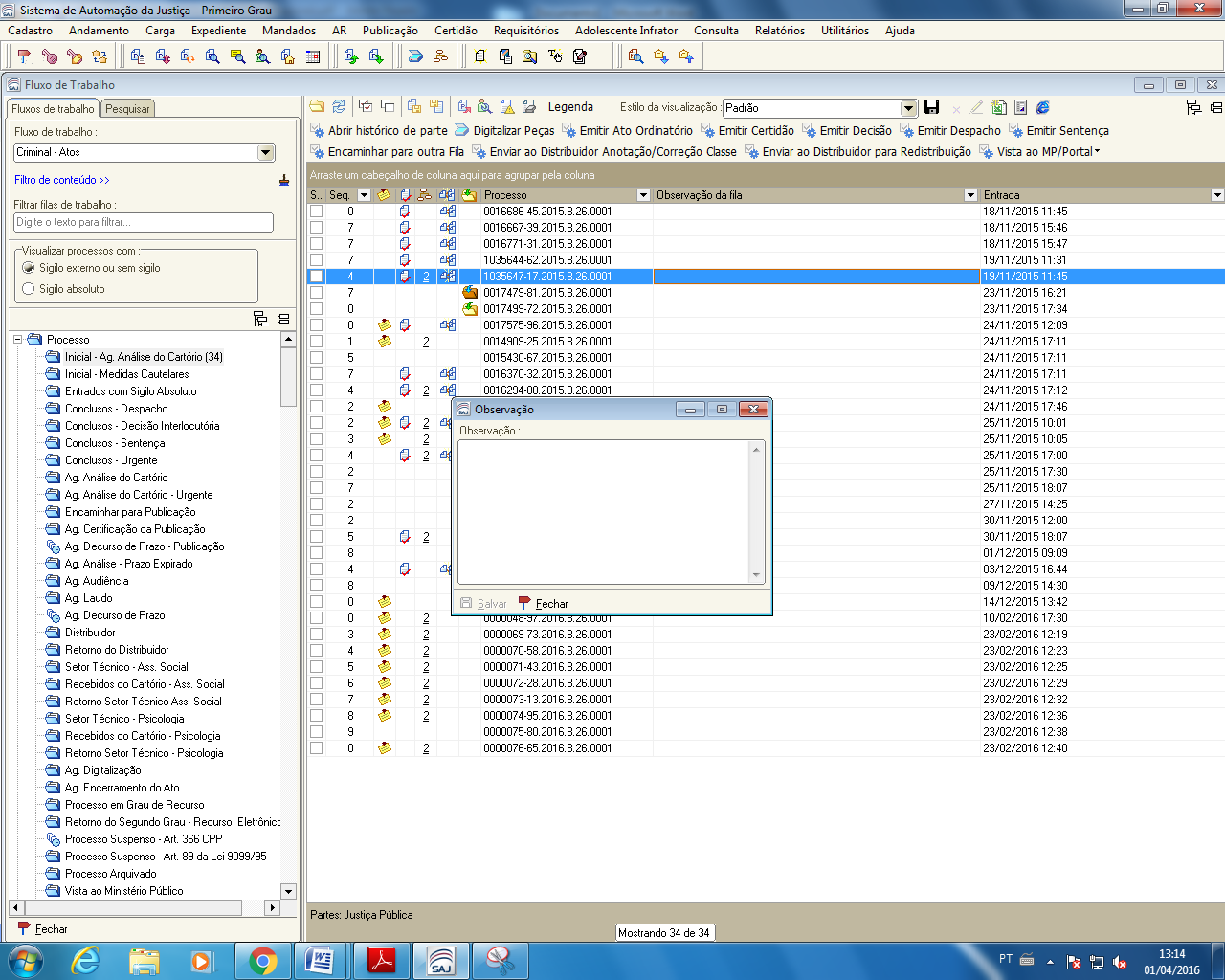 Configuração de colunas e observação
Exemplo de Funcionalidades do Catálogo do SAJ
IMPORTÂNCIA
Importância
Elimina a necessidade de acesso ao processo para buscar informações ou executar ações.
!
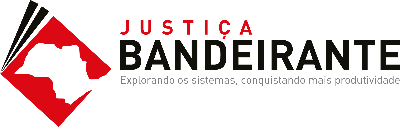 [Speaker Notes: ORIENTAÇÃO

Permite ao usuário gerenciar e buscar informações de algum processo na tela do fluxo, sem necessidade de entrar em cada processo, buscar a informação desejada e/ou executar a atividade seguinte em lote, por meio da funcionalidade dos filtros. Obs.: O filtro é permitido desde que a nomenclatura seja padronizada.]
Configuração de colunas e observação
Exemplo de Funcionalidades do Catálogo do SAJ
NÃO RECOMENDADO
Visualiza autos sempre que necessita buscar informações do processo.
Não usar a coluna de observações ou usar fora do padrão, impedindo o uso dos filtros.
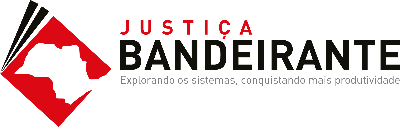 [Speaker Notes: ORIENTAÇÕES

Não possuir uma visualização padrão, não fazer uso das filas de observações, ou fazer uso de forma não padronizada (o que não permite filtros por exemplo).]
Configuração de colunas e observação
Exemplo de Funcionalidades do Catálogo do SAJ
RECOMENDADO
25% menos
de abertura
dos processos
Configurar corretamente o estilo de visualização com as colunas mais usadas e utilizar osfiltros disponíveis.
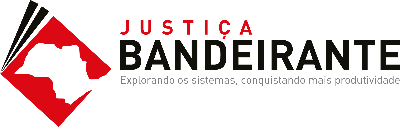 [Speaker Notes: ORIENTAÇÕES
Considerando que o ato do documento foi gerado de forma automatizada com a indicação de seu respectivo prazo, no seu retorno ao fluxo do cartório, este será movido para a fila decurso de prazo, para a sua contabilização automática.]
Configuração de colunas e observação
ECONOMIA DE TEMPO
20h
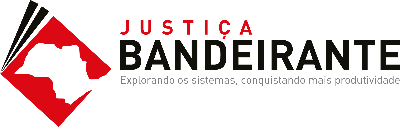 [Speaker Notes: ORIENTAÇÕES

Estimativa de economia de tempo. Exemplificar se for possível com alguma vara real]
5
ANOTAÇÕESNO PROCESSO
Anotações no processo
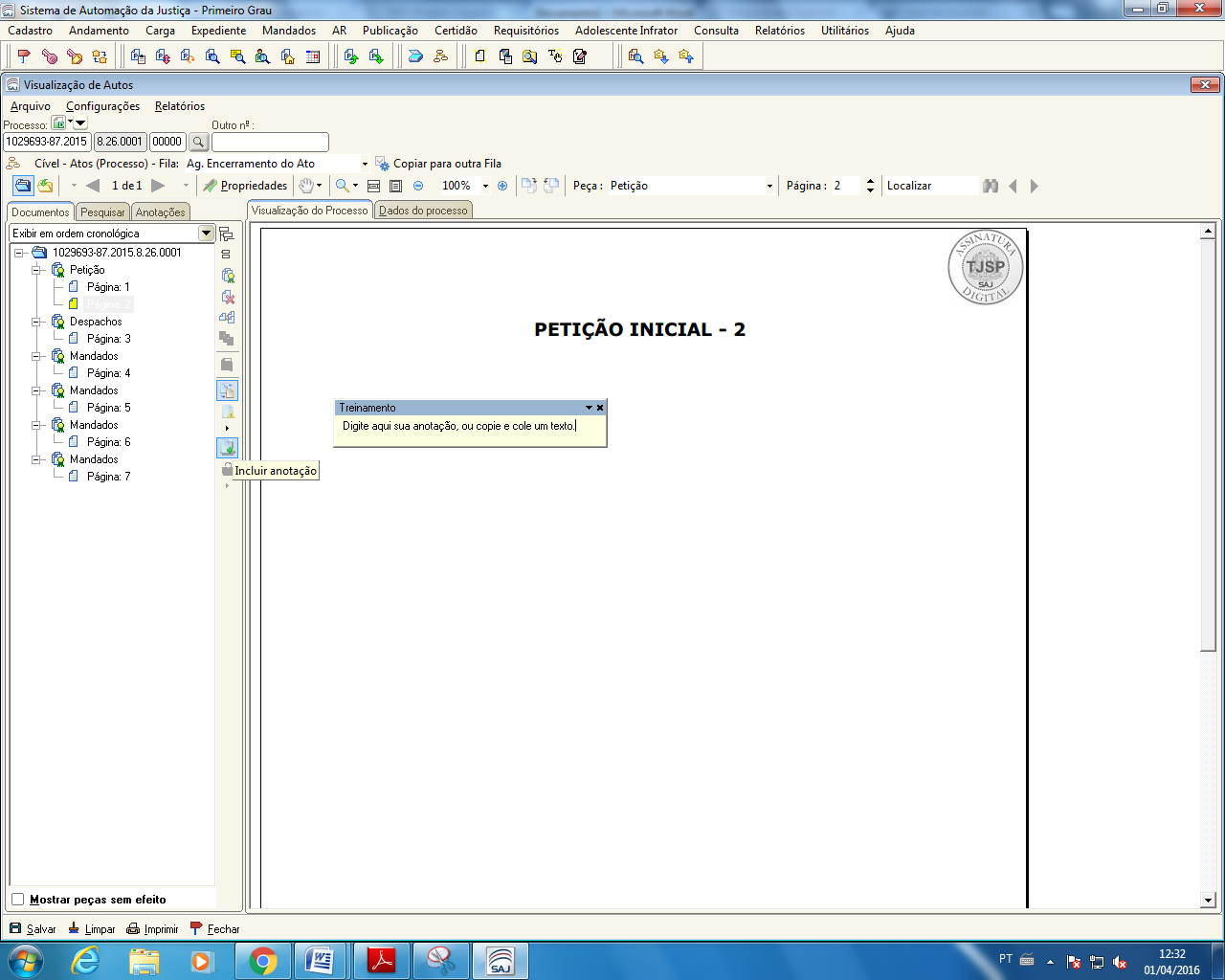 Anotações no processo
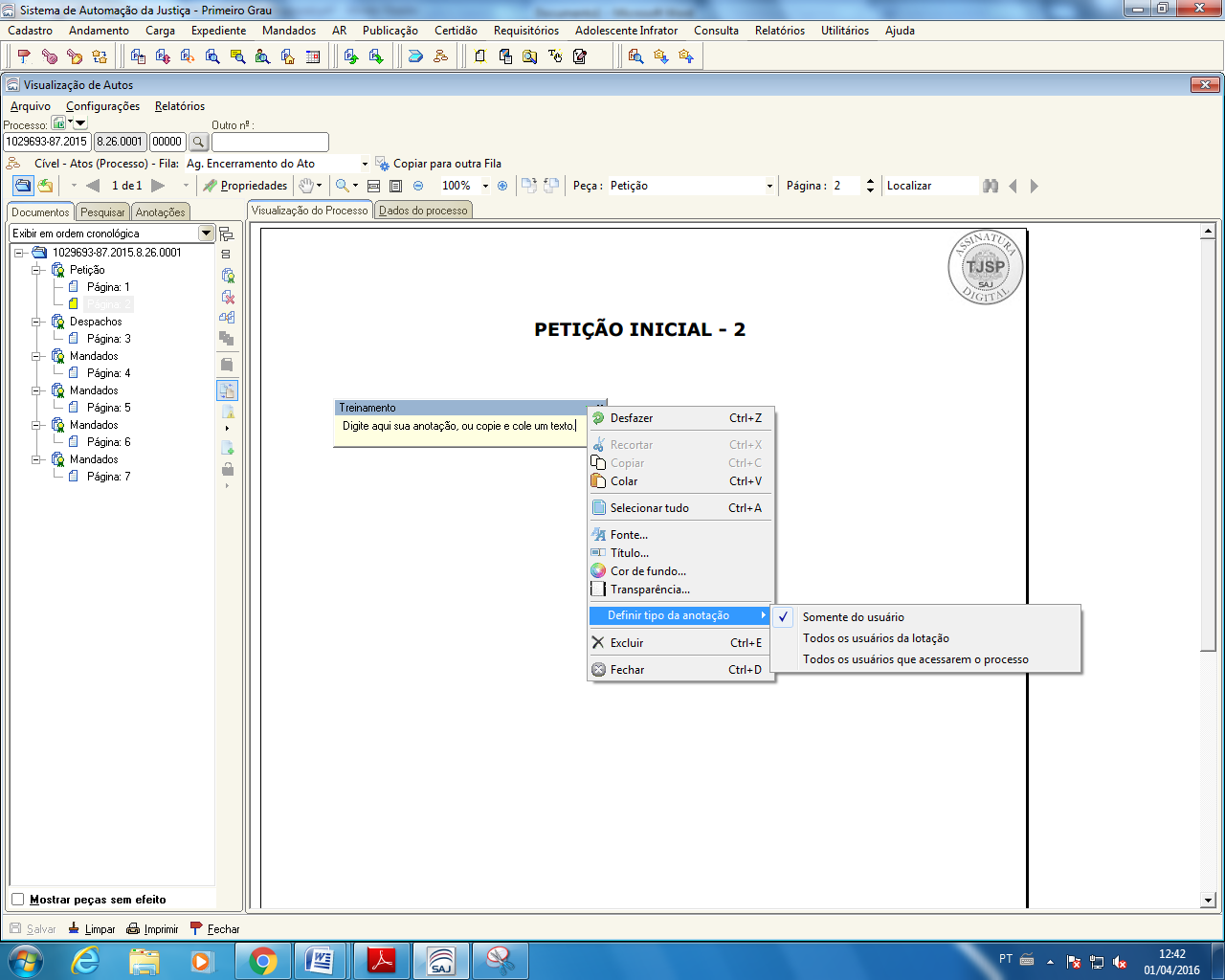 Anotações no processo
Exemplo de Funcionalidades do Catálogo do SAJ
IMPORTÂNCIA
Importância
Auxilia na formulação de sentenças e decisões dos magistrados.
!
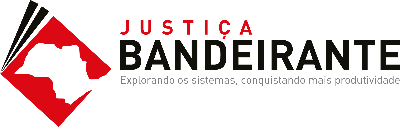 [Speaker Notes: ORIENTAÇÃO

Permite que o usuário (seja ele do cartório ou do gabinete), insira, através deste recurso, informações e dados de relevância processual para auxiliar a formulação de sentenças e decisões do magistrado. Evita, dessa forma, releituras do processo e uso de outros recursos físicos que não o SAJ (caderno, agenda, outro editor de texto, etc.).]
Anotações no processo
Exemplo de Funcionalidades do Catálogo do SAJ
NÃO RECOMENDADO
Não usar o recurso, gerando a necessidade de releitura do processo e uso de outros recursos (cadernos, agendas...)
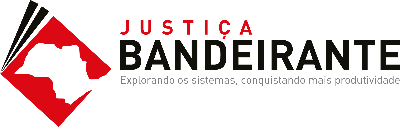 [Speaker Notes: ORIENTAÇÕES

Não possuir uma visualização padrão, não fazer uso das filas de observações, ou fazer uso de forma não padronizada (o que não permite filtros por exemplo).]
Anotações no processo
Exemplo de Funcionalidades do Catálogo do SAJ
RECOMENDADO
Reduz a  necessidade de releitura do processo em 20%.
Inserir informações e dados relevantes para o processo (partes, juntadas, conteúdos relevantes...).
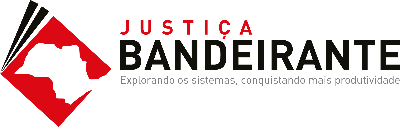 [Speaker Notes: ORIENTAÇÕES

Utilizar o recurso da anotação, por exemplo: informar se advogado está constituído nos autos, quando houve juntada de peça solicitada pelo magistrado (esse caso é importante para qualificar os documentos no índice do processo), indicar referência da página para cada ação processual (auxilia diretamente referenciamento da apresentação de determinado documento ou informação na página do processo).]
Anotações no processo
ECONOMIA DE TEMPO
30h
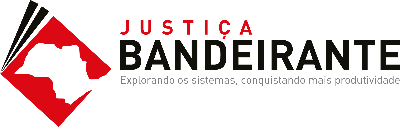 [Speaker Notes: ORIENTAÇÕES

Estimativa de economia de tempo. Exemplificar se for possível com alguma vara real]
6
LANÇAMENTO
DE EVENTOS
NO HISTÓRICO
DE PARTES
Lançamento de eventos no histórico de partes
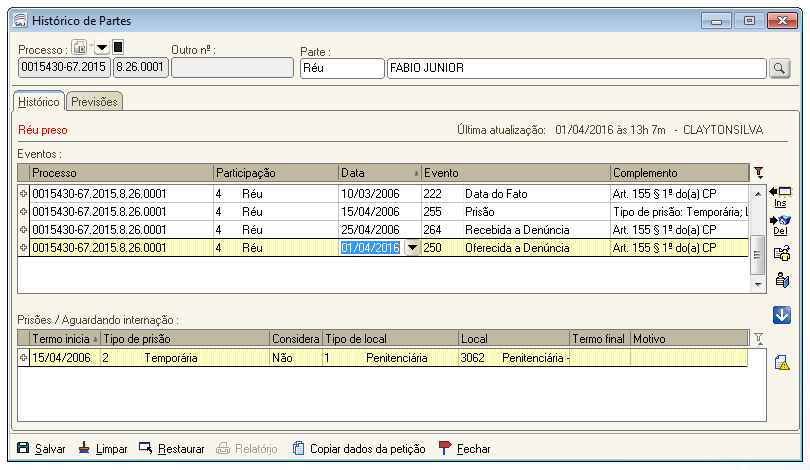 Lançamento de eventos no histórico de partes
Exemplo de Funcionalidades do Catálogo do SAJ
IMPORTÂNCIA
Importância
Permite que a guia de recolhimento seja emitida com dados corretos e completos.
!
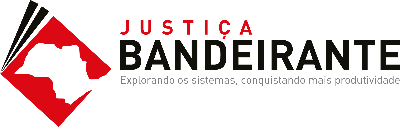 [Speaker Notes: ORIENTAÇÃO

O lançamento de eventos no histórico de partes à medida que os mesmos aconteçam é importante  para que a guia de recolhimento seja emitida com os dados corretos e completos. 
Evita-se , dessa forma,  a devolução  para correção da guia de recolhimento,  quando enviada ao Deecrim ou Vec.]
Lançamento de eventos no histórico de partes
Exemplo de Funcionalidades do Catálogo do SAJ
NÃO RECOMENDADO
Média de
90 segundos
por evento, estimado
em 7,5 minutos
por processo
Perder tempo revisando o processo para emitir a guia de recolhimento. 
Correr risco de devolução da guia para correção.
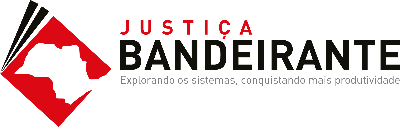 [Speaker Notes: ORIENTAÇÕES

Erro 1. Não lançar os eventos à medida que aconteçam. Nesse caso, antes de emitir a guia de recolhimento, o usuário terá que revisar todo o processo, a fim de identificar os fatos relevantes para inclusão no histórico.

Erro 2. Enviar a guia de recolhimento com eventos faltantes ao Deecrim ou Vec, ocasionará a devolução da respectiva guia para correção.]
Lançamento de eventos no histórico de partes
Exemplo de Funcionalidades do Catálogo do SAJ
RECOMENDADO
Média de30 segundospor evento, estimado  em  2,5 minutospor  processo
Lançar no sistema os eventos à medida que acontecem.
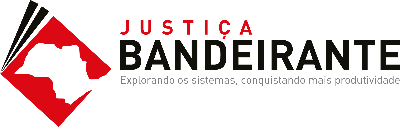 [Speaker Notes: ORIENTAÇÕES

Lançar no sistema os eventos (data do fato; oferecida, recebida, rejeitada a denúncia; prisão, etc.) respectivos a cada fato à medida que os mesmos aconteçam.]
Lançamento de eventos no histórico de partes
ECONOMIA DE TEMPO
20h
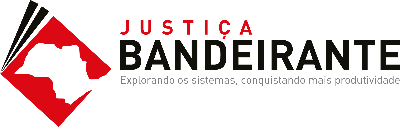 [Speaker Notes: ORIENTAÇÕES

Estimativa de economia de tempo. Exemplificar se for possível com alguma vara real]
7
CONTROLEDE PRAZOS AUTOMATIZADOS
Controle de prazos automatizados
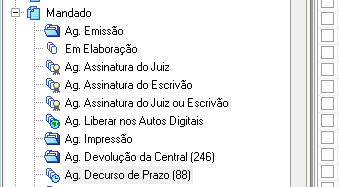 Controle de prazos automatizados
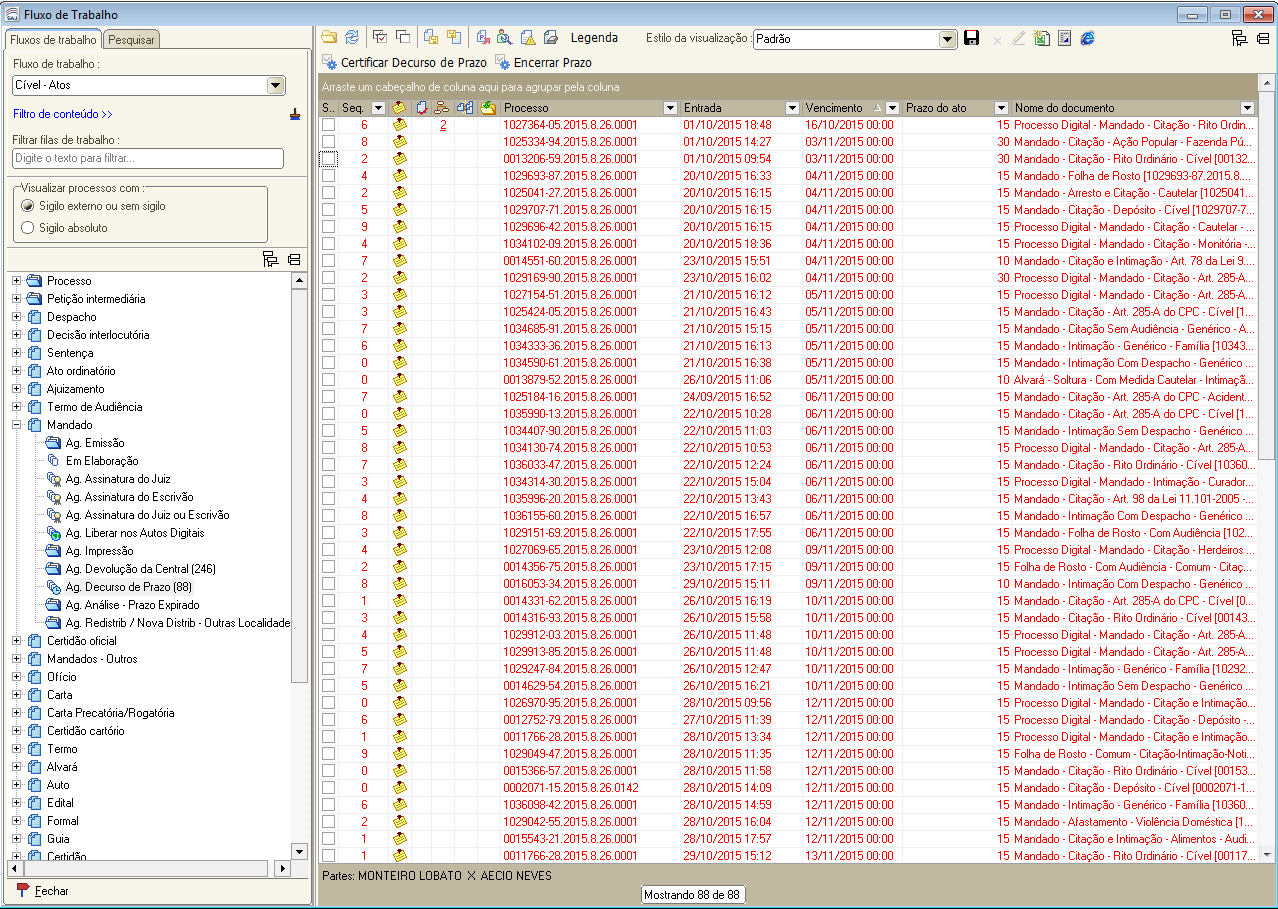 Controle de prazos automatizados
Exemplo de Funcionalidades do Catálogo do SAJ
IMPORTÂNCIA
Importância
Possibilita a contabilizaçãoe o gerenciamento dos prazos.
!
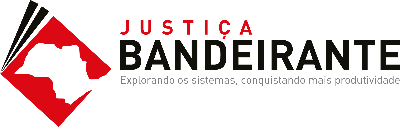 [Speaker Notes: ORIENTAÇÃO

Permite que o sistema contabilize os prazos através das fila decurso de prazo podendo o usuário, certificar ou encerrar os prazos se o objetivo do ato já tenha sido atingido.]
Controle de prazos automatizados
Exemplo de Funcionalidades do Catálogo do SAJ
NÃO RECOMENDADO
Implica tempo de 
1,5 minutospor processo
Emitir fora do fluxo, encerrando sem decurso.
Movimentar manualmente parafila de decurso.
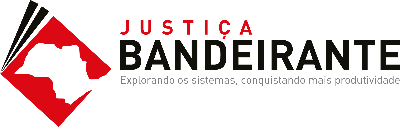 [Speaker Notes: ORIENTAÇÕES

Erro1: Emitido fora do fluxo (menu expedientes) é movido para a fila de decurso do documento, com o prazo padrão de 30 dias. É necessário corrigir o prazo.
Erro2:  Emitido fora do fluxo (menu expedientes) é encerrado sem decurso, usuário busca o processo no subfluxo do processo e move/copia manualmente para a fila Ag Decurso do processo.
Erro3:  Emitido no fluxo, é encerrado sem decurso, o usuário  busca o processo no subfluxo do processo e move para Ag Decurso do processo.]
Controle de prazos automatizados
Exemplo de Funcionalidades do Catálogo do SAJ
RECOMENDADO
100%
automatizado 
Gasto de 0 minutos por processo.
Configurar corretamente permite movimentação automática para a fila decurso de prazo.
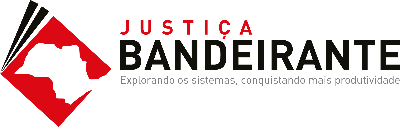 [Speaker Notes: ORIENTAÇÕES
Considerando que o ato do documento foi gerado de forma automatizada com a indicação de seu respectivo prazo, no seu retorno ao fluxo do cartório, este será movido para a fila decurso de prazo, para a sua contabilização automática.]
Controle de prazos automatizados
ECONOMIA DE TEMPO
75h
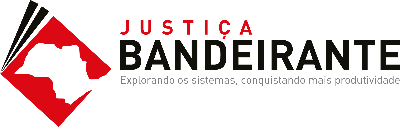 [Speaker Notes: ORIENTAÇÕES

Estimativa de economia de tempo. Exemplificar se for possível com alguma vara real]
8
MODELOS DE DOCUMENTOS
E CONFIGURAÇÃO
DE ATOS
Modelos de documentos e configuração de atos
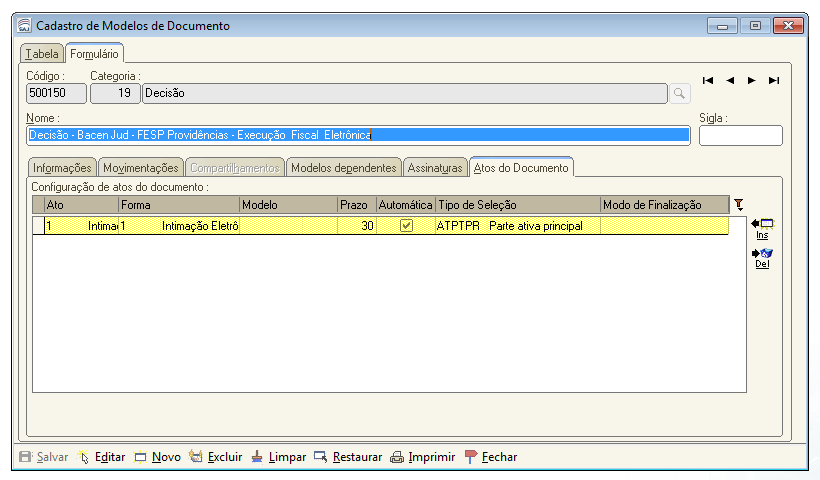 Modelos de documentos e configuração de atos
Exemplo de Funcionalidades do Catálogo do SAJ
IMPORTÂNCIA
Agiliza o cumprimento dos comandos judiciais.
!
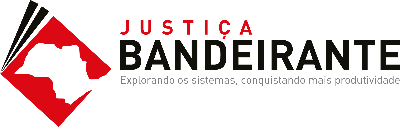 [Speaker Notes: ORIENTAÇÕES

Relevância: Permite criação de modelos incluindo emissão de documentos "pai“, que desencadeiam automaticamente a execução do ato. O documento "filho" é disponibilizado ao seu destinatário de forma automática, sem necessidade de intervenção de outro usuário (exceções: mandados, por exemplo).]
Modelos de documentos e configuração de atos
Exemplo de Funcionalidades do Catálogo do SAJ
NÃO RECOMENDADO
Implica tempo de5 minutos para cada documento
Preencher ou configurar incorretamente, necessitando consultar fila “Aguardando Análise” do documento pai, analisar instrução do emissor e configurar o ato à mão.
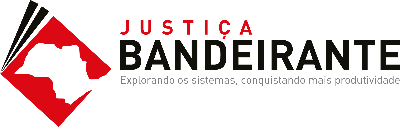 [Speaker Notes: ORIENTAÇÕES

Não possuir vinculação dos atos, ou configuração incorreta.  

Erro1: Usuário consulta a fila de aguardando análise do Documento pai, analisar a  instrução do emissor,  configurar manualmente e
gerar o ato. 

Erro2: Usuário emite documento diretamente pelo menu Expediente.]
Modelos de documentos e configuração de atos
Exemplo de Funcionalidades do Catálogo do SAJ
RECOMENDADO
Bom uso
Implica tempo de2,5 minutos para cada documento
Preencher por completo os campos de configuração dos atos do documento, inclusive marcando a opção “automática” quando disponível.
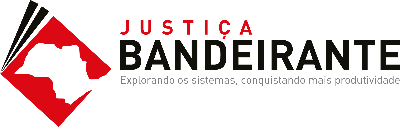 [Speaker Notes: ORIENTAÇÕES 
Possuir a vinculação do ato  em cada modelo de  Documento, com o  preenchimento completo dos  campos de configuração de
atos do documento, incluindo  a marcação do campo como  "automática“ quando aplicável.]
Modelos de documentos e configuração de atos
ECONOMIA DE TEMPO
150h
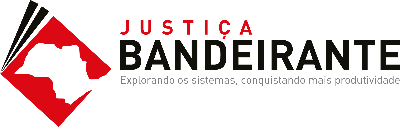 [Speaker Notes: Configuração automatizada de atos]
Recapitulando
Exemplo de Funcionalidades do Catálogo do SAJ
CONFIGURAÇÃO AUTOMATIZADADE ATOS
CONTROLEDE PRAZOS AUTOMATIZADOS
CONFIGURAÇÃO DE COLUNAS E CAMPO OBSERVAÇÃO
RECURSO DE ANOTAÇÕES NO PROCESSO
30h
20h
75h
150h
PAUTA DE AUDIÊNCIAS
PUBLICAÇÃO E CERTIFICAÇÃO EM LOTE, PELO FLUXO
ARQUIVAMENTOE GERAÇÃO DE CERTIDÕESEM LOTE (FÍSICO)
LANÇAMENTO DE EVENTOS NO HISTÓRICO DE PARTES (CRIMINAIS)
20h
5h
15h
15h
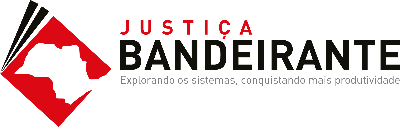 Outras funcionalidades
ARQUIVAMENTODIGITAL
Outras funcionalidades
MOVIMENTAÇÕES EM LOTE PARA CERTIFICAR DECURSO DE PRAZO E ASSINAR
Outras funcionalidades
FICHAMENTO DE PROCESSOS FÍSICOS
Outras funcionalidades
EMISSÃO DE DOCUMENTOS FÍSICOS EM LOTE
Outras funcionalidades
USO DE LEITOR DE CÓDIGO DE BARRAS
Estimativa total
ECONOMIA DE TEMPO
330h
55%
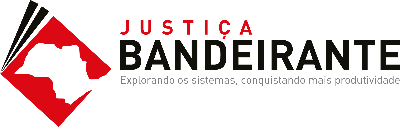 [Speaker Notes: Configuração automatizada de atos]
OFICINA
OBJETIVO
Elaborar plano de ação para boas práticas
COMO
Em equipes – um tema por número
CRONOGRAMA
Debate: 13h45 às 15h45
Coffee break: 15h45  às 16h
Apresentação: 16h às 17h45
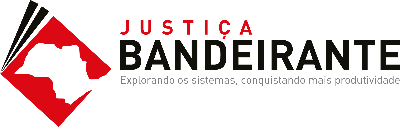 [Speaker Notes: Roteiro:
Explicar como funcionará a elaboração do plano de ação.
Explicar sobre o líder/relator da equipe.]
CONTATOS
SUPORTE SAJ- PORTAL DE CHAMADOS http://sccd.softplan.com.br


STI 8 - sti8.capasist@tjsp.jus.br

Conheça o Portal Justiça Bandeirante 
www.tjsp.jus.br em informações gerais
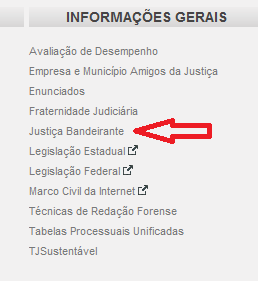 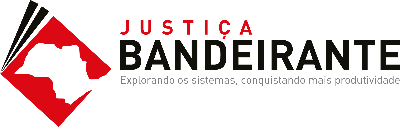 [Speaker Notes: Configuração automatizada de atos]
/
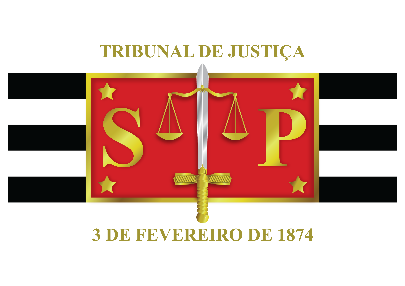 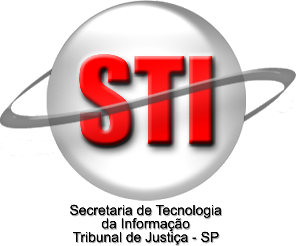 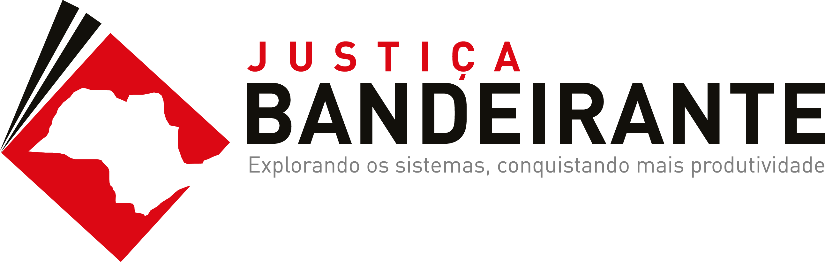 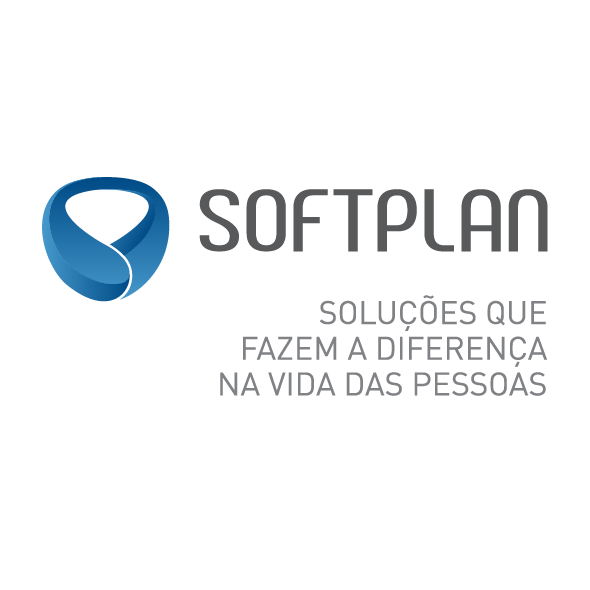